Horses for Courses
Translating Imperative Code into SQL
K. Venkatesh Emani
Advisor: S. Sudarshan
IIT Bombay
Network round trips
Transfer of unused data
Can we reduce amount of data fetched?
Can we reduce number of queries?
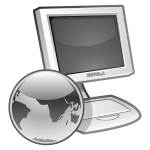 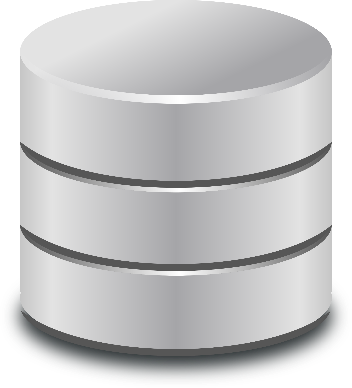 Time taken for one query
APP
What translations do we do?
Selections
Projections
Joins
Aggregations
Exists
Others
DB
All blocks transferred but only two used
Time taken by rewritten query
Only required data is fetched
Time taken for 
all queries
Time
Time
How do we do it?
Static program analysis
Rule based transformations
Challenges
Preserving program semantics – real world programs are complex
Rewriting to SQL not always possible
Identify conditions under which this can be done
How good are we?
Improvements up to an order of magnitude!
Both execution time and amount of data transferred
~75% coverage on real world open source application using Hibernate
Comparable to other approaches with similar goals
Resource utilization much lesser


A step towards allowing database application developers to express functionality, and let the compiler worry about optimizations